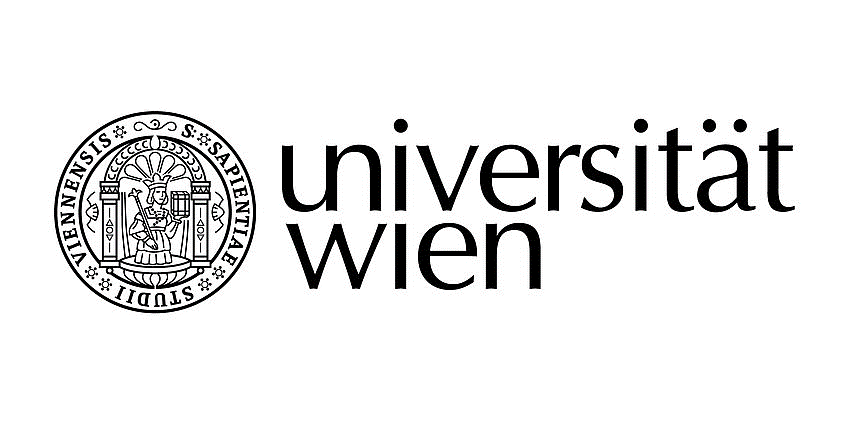 Dispute Settlement in a Changing Society
Michaela WindischgrätzUniversity of Vienna
A stable Narrative
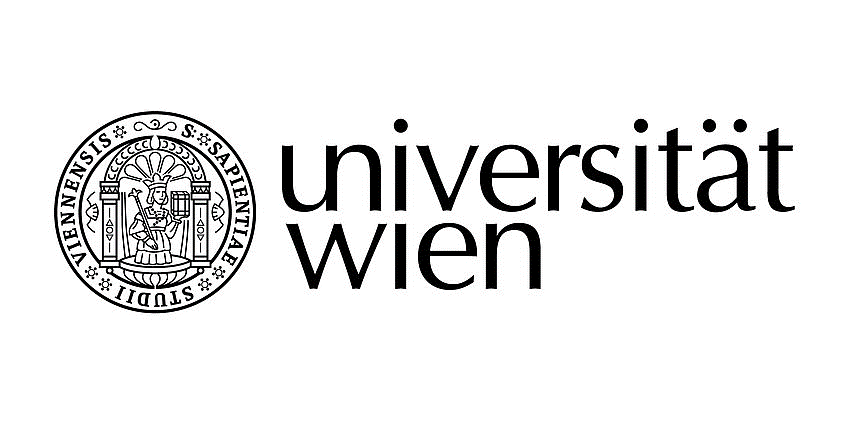 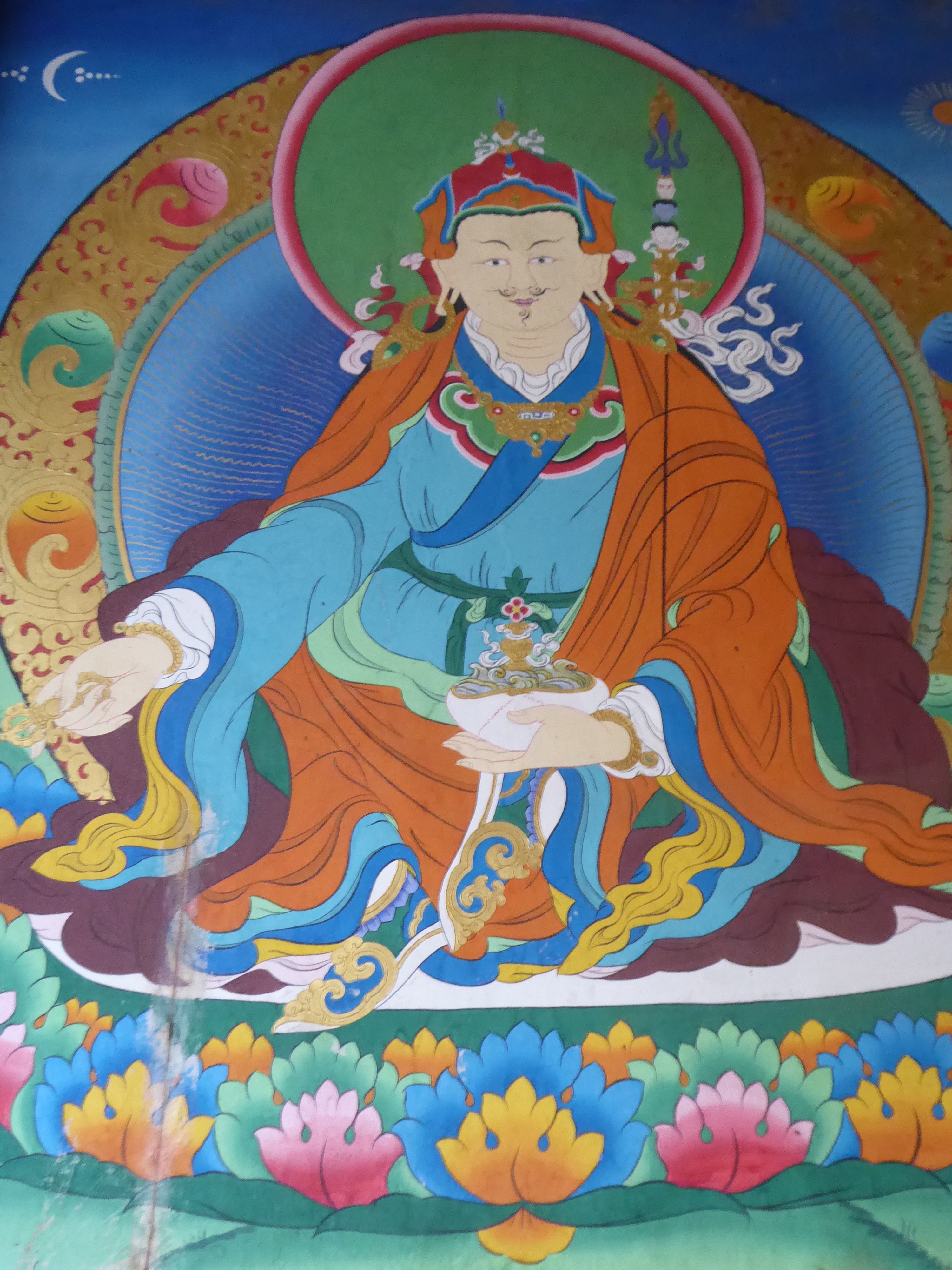 Guru Rimpoche
Nangkha Nangdrik
Dispute between Sindhu Raja and King Nawoche
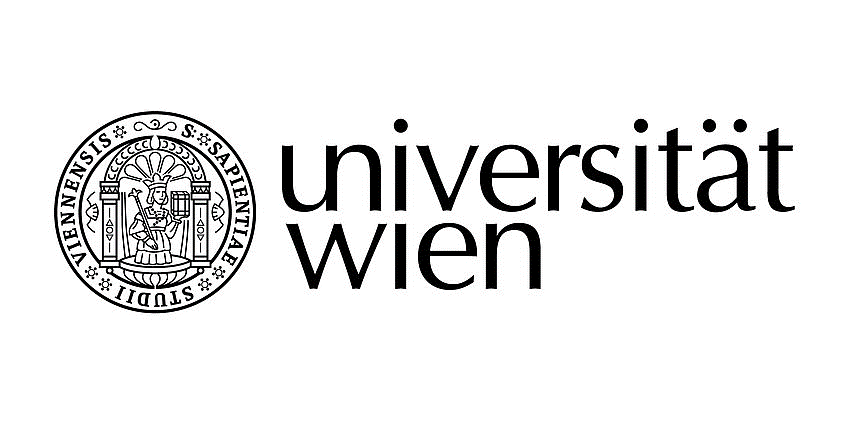 Traditional View
Social agreement for keeping conflicts withinthe village
“Better to lose in the village than to win in the court”
Win-win situation
Middle path
Saving time and money
Saving faces, raising heads
Testimonials of Change
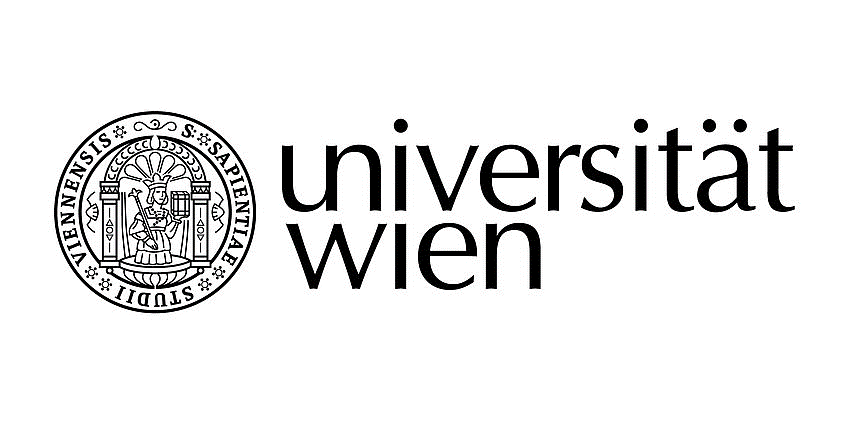 “Disputes were settled mutually in the village. We did not have an alternative then. Disputing parties always listened to the elders, so there were no complications. They were all simple folks back then. But today, there are a lot of people with money, knowledge, qualification and ideas. So it has changed.” 
“Later, when people became bold, they started reporting the disputes to the Dzongda and Thrimpons”.
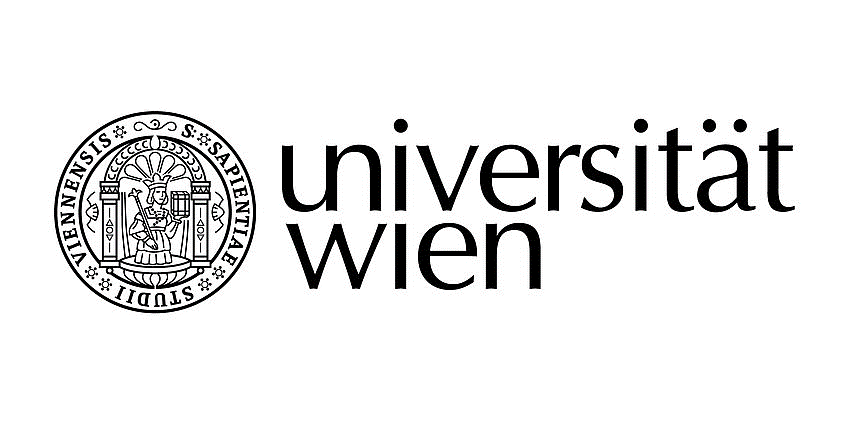 Dispute Settlement according to Subject Matters
Source: BNLI, Mediation Training Impact Assessment Report (2016)
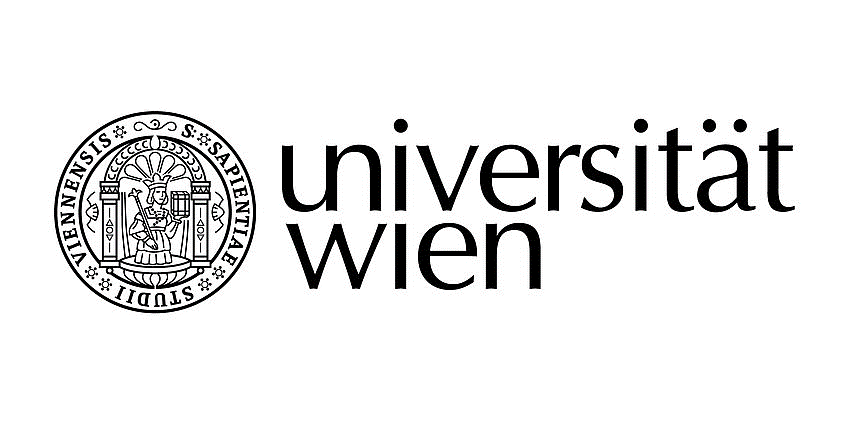 Dispute Settlement according to Region
Source: BNLI, Mediation Training Impact Assessment Report (2016)
Today´s Choices
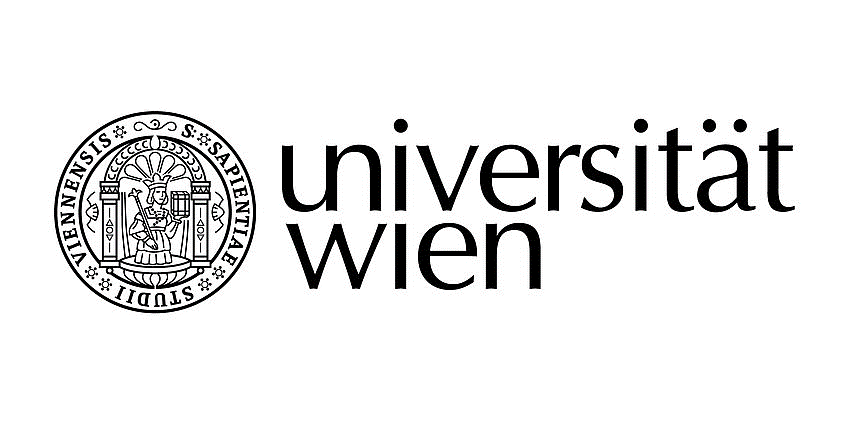 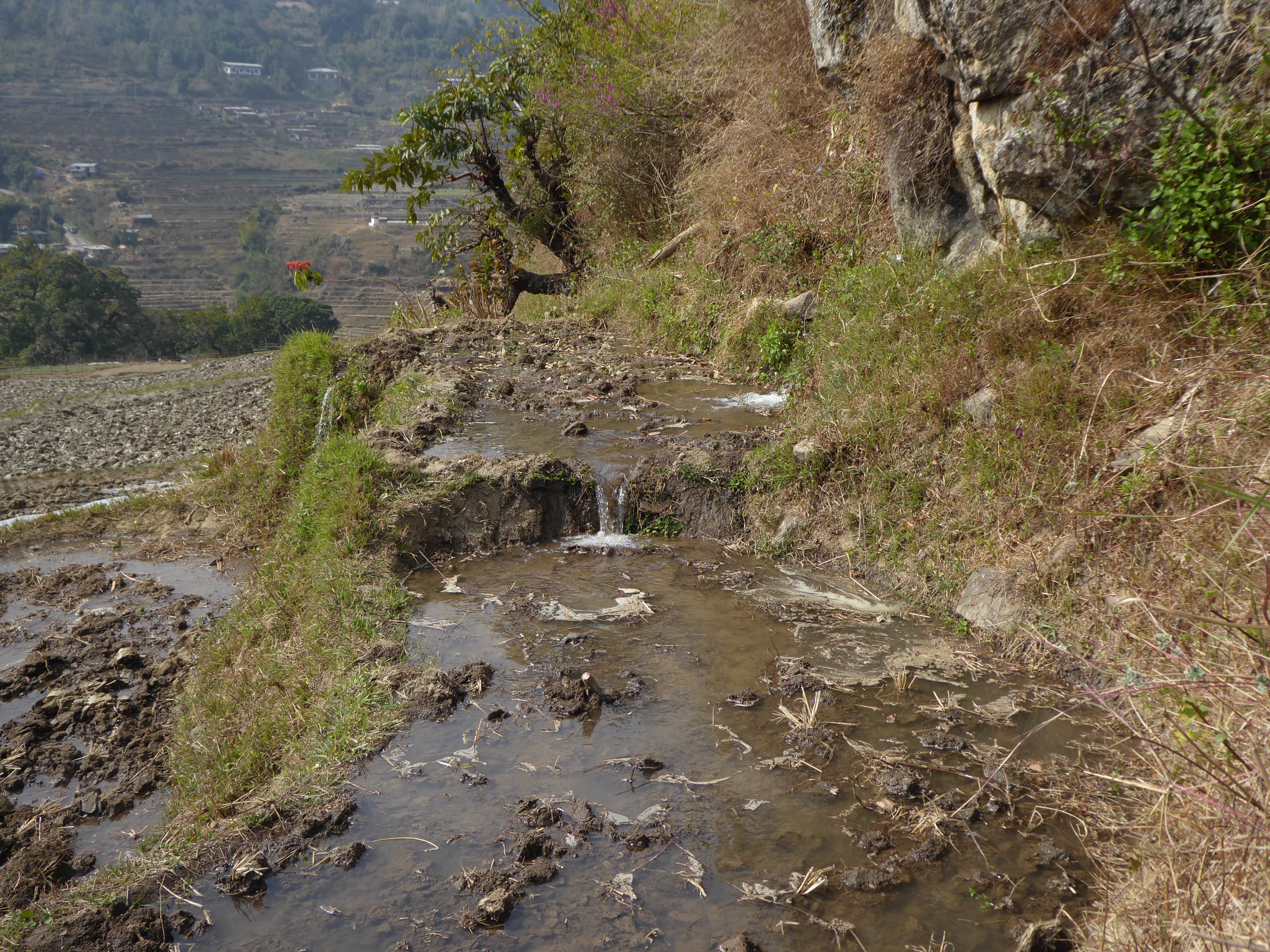 Money
Education
Mobility
Roads
Rural-urban migration
Applicable law
Trust
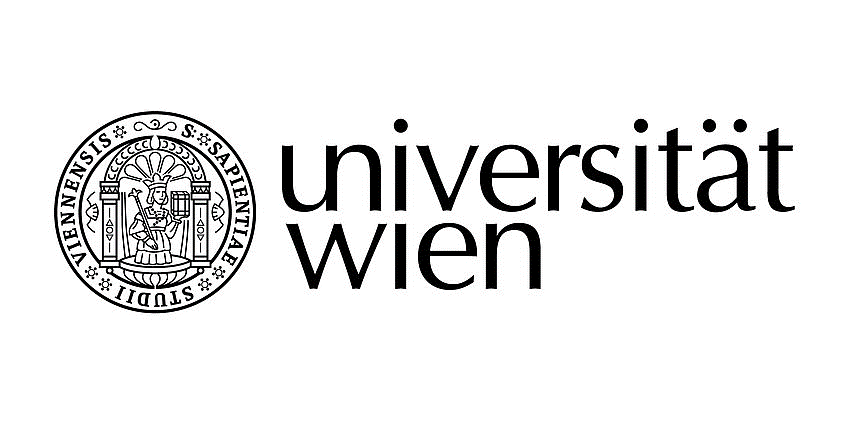 Political Endeavour
“Build up, revive and institutionalize the practice of mediation in Bhutan”
Reasons
Preserve cultural heritage
Community vitality (GNH 9)
Access to justice
Lessen the case loads of the courts
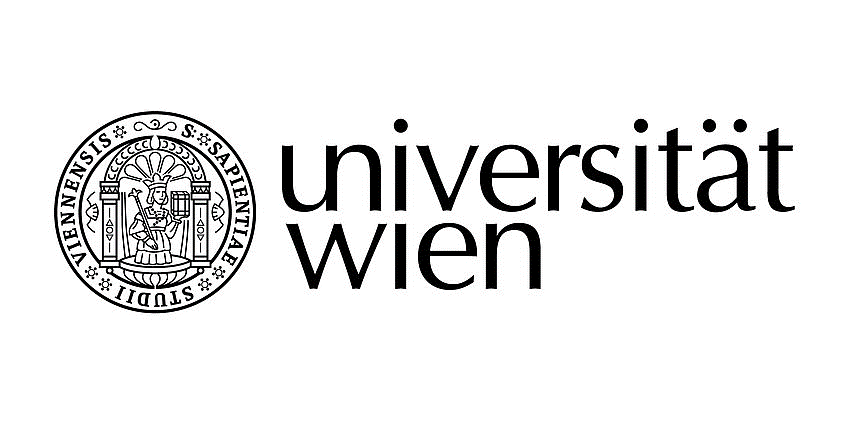 Thank you for your attention!